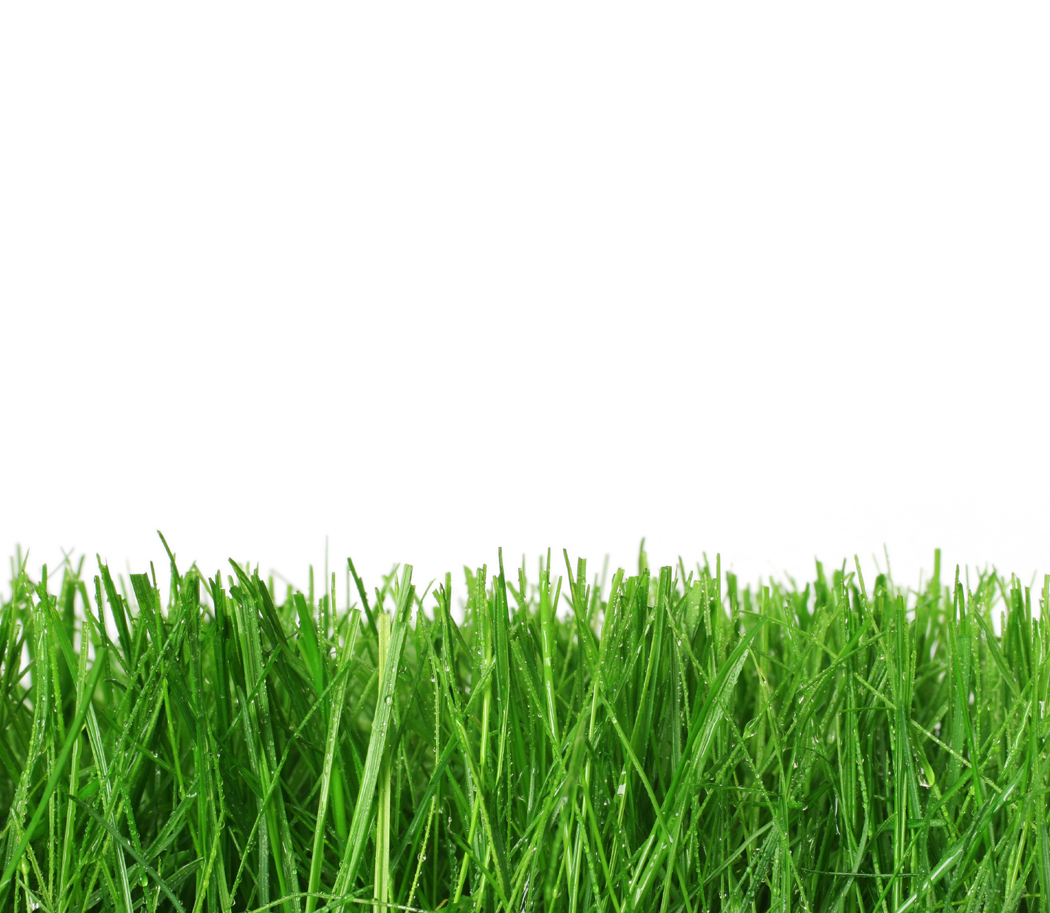 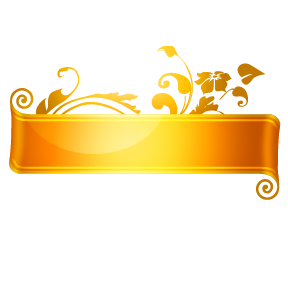 ИСТОРИЧЕСКИЕ ФИЛЬМЫ
Советские фильмы о Древней Руси
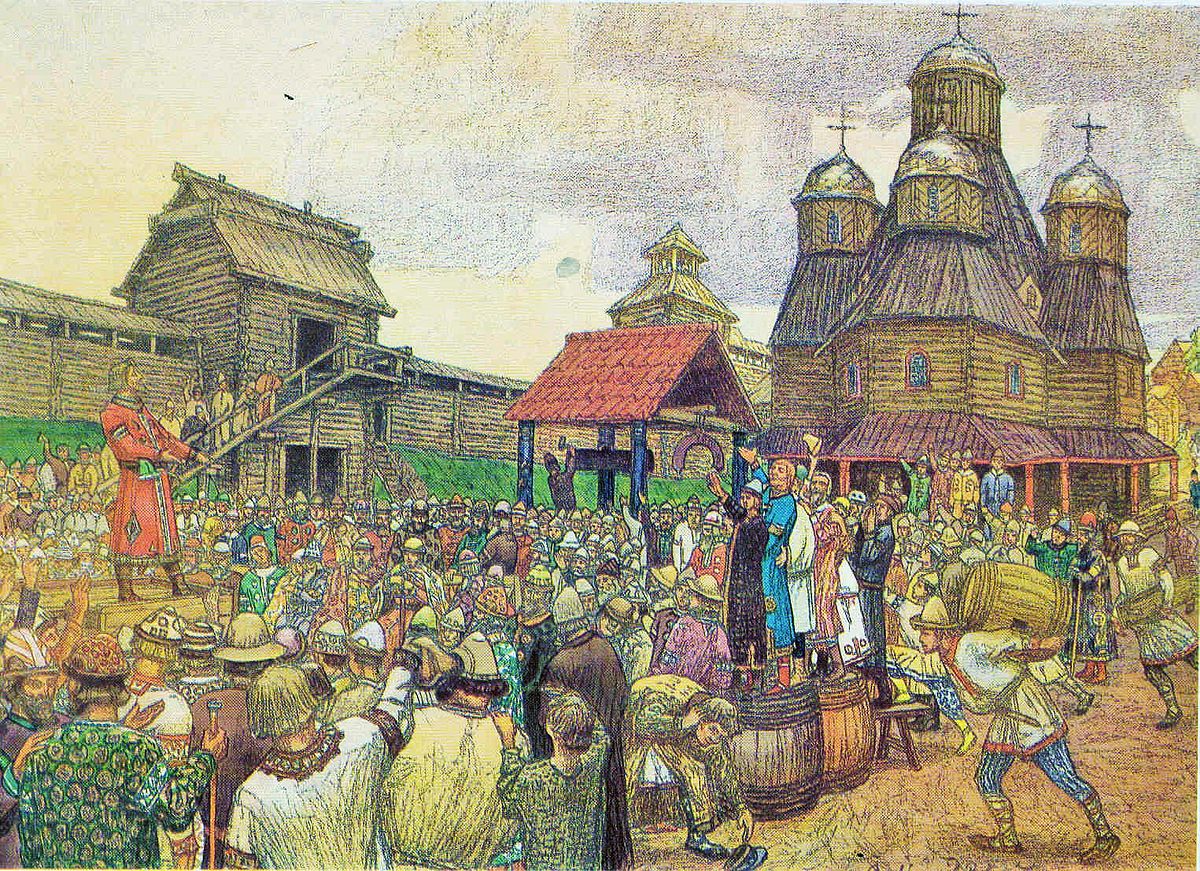 СКИФ
ЗОЛОТАЯ ОРДА
СОФИЯ
ЦАРЬ
РАСКОЛ
ЮНОСТЬ ПЕТРА
Пётр Первый. Завещание
ГАРДЕМАРИНЫ, ВПЕРЁД!
ЕКАТЕРИНА
ВОЙНА И МИР
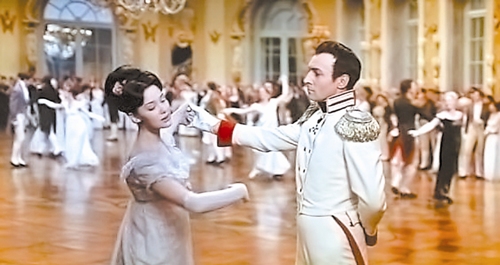 ЛЮБОВЬ ИМПЕРАТОРА
МАТИЛЬДА
ТРОЦКИЙ
УТОМЛЁННЫЕ СОЛНЦЕМ
ДЕТИ АРБАТА